CHANGEMENT DE PHASE
PAR MAXIM FORTIER
G
evaporation
condensation
condensation
sublimation
L
fusion
s
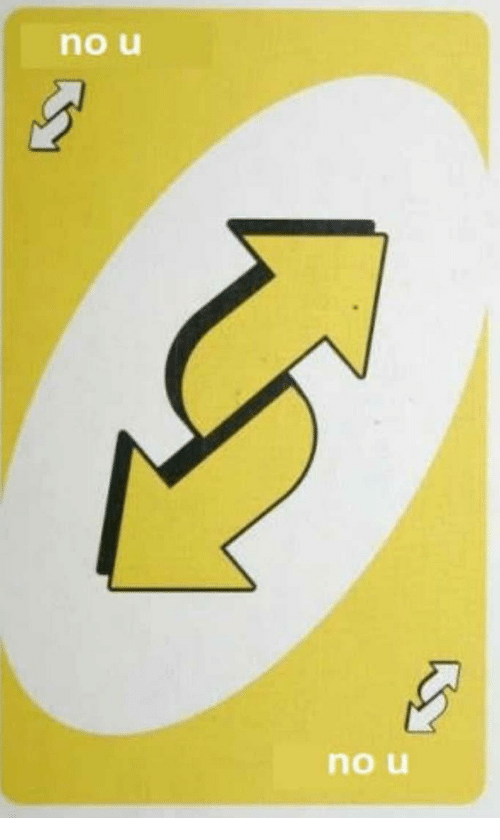 solidification